Amazing Grace
NEW BRITAIN
CM
3/4
Ab/Eb - SOL

Verses: 5
PDHymns.com
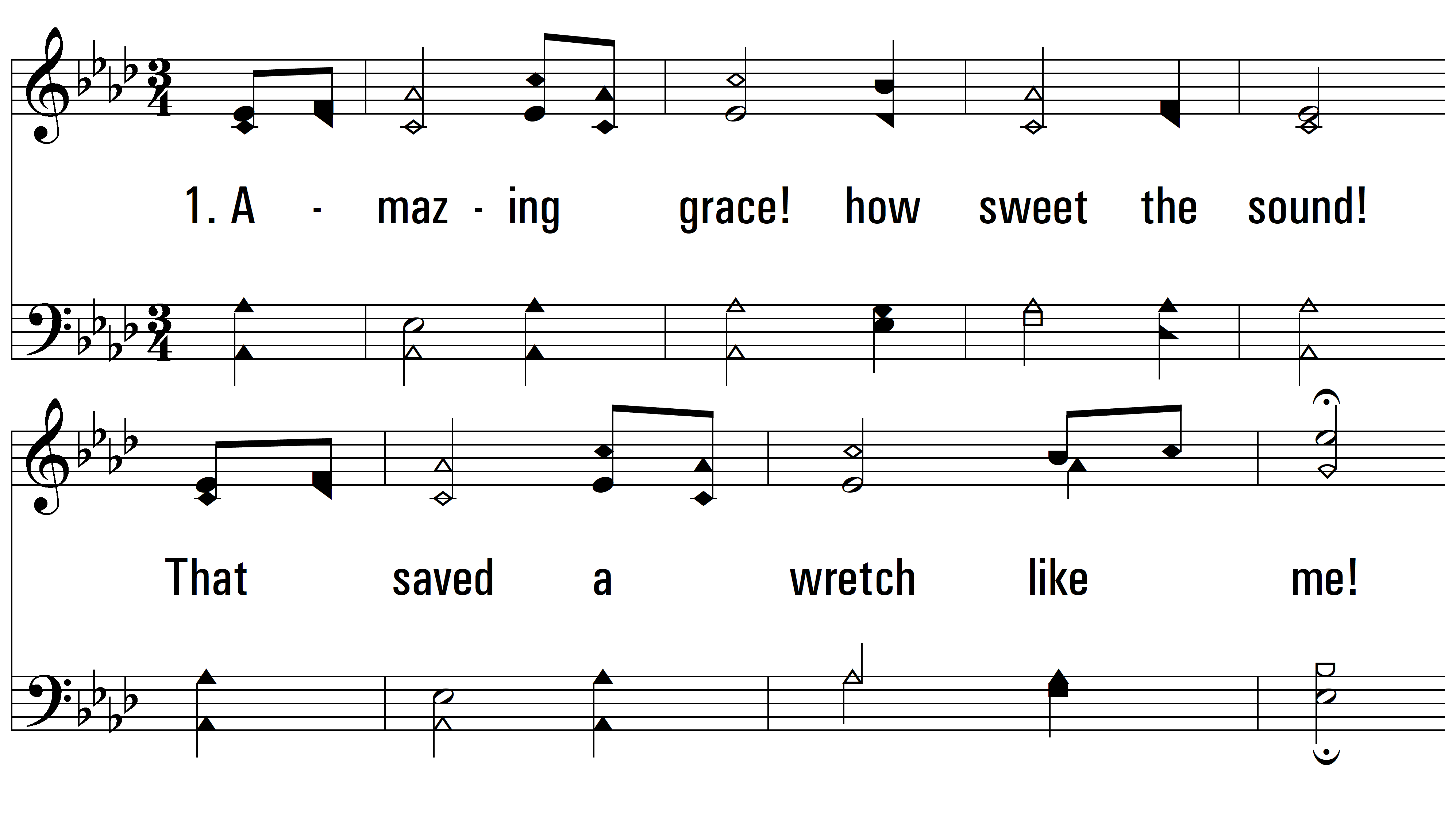 vs. 1 ~ Amazing Grace
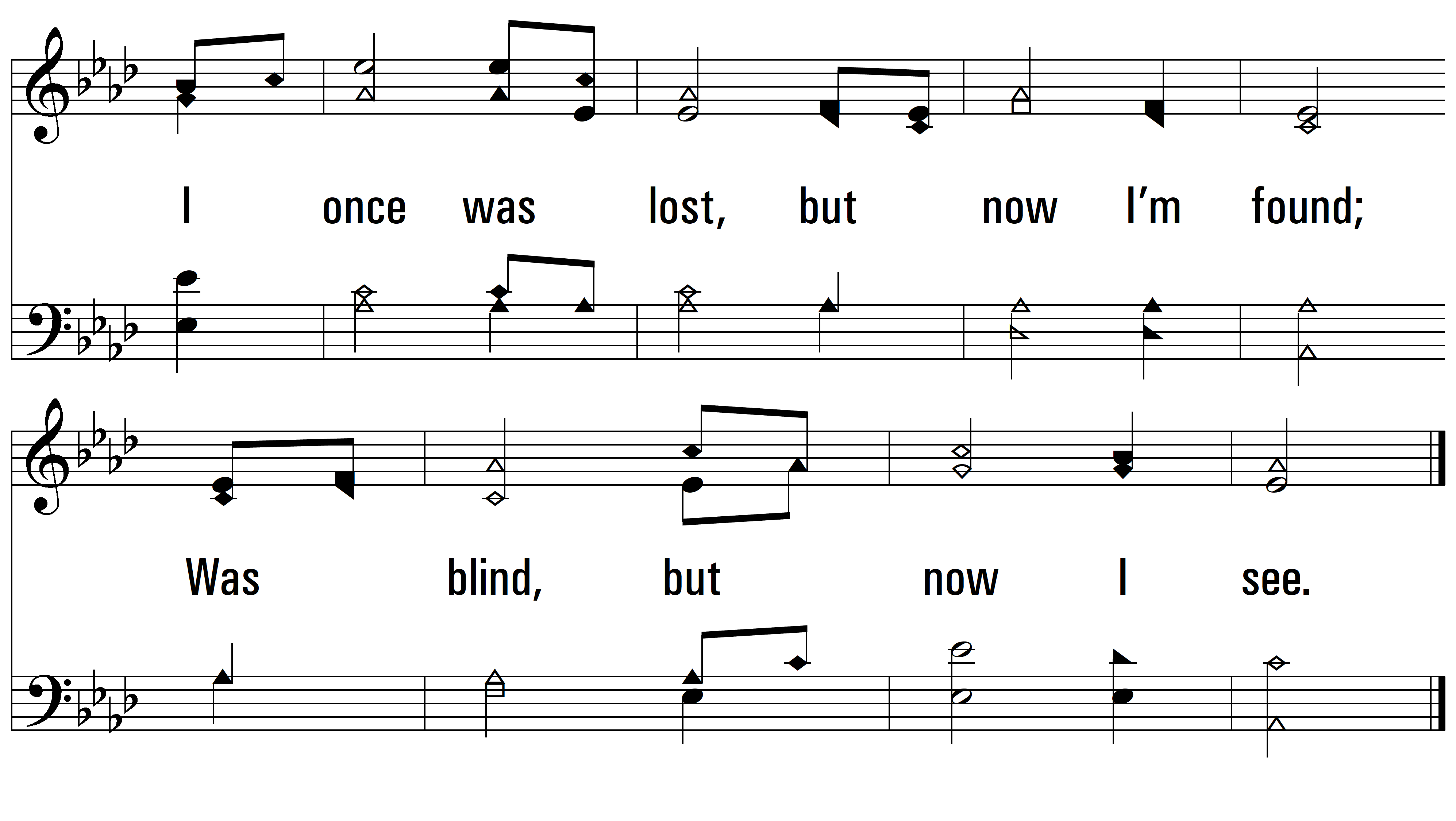 vs. 1
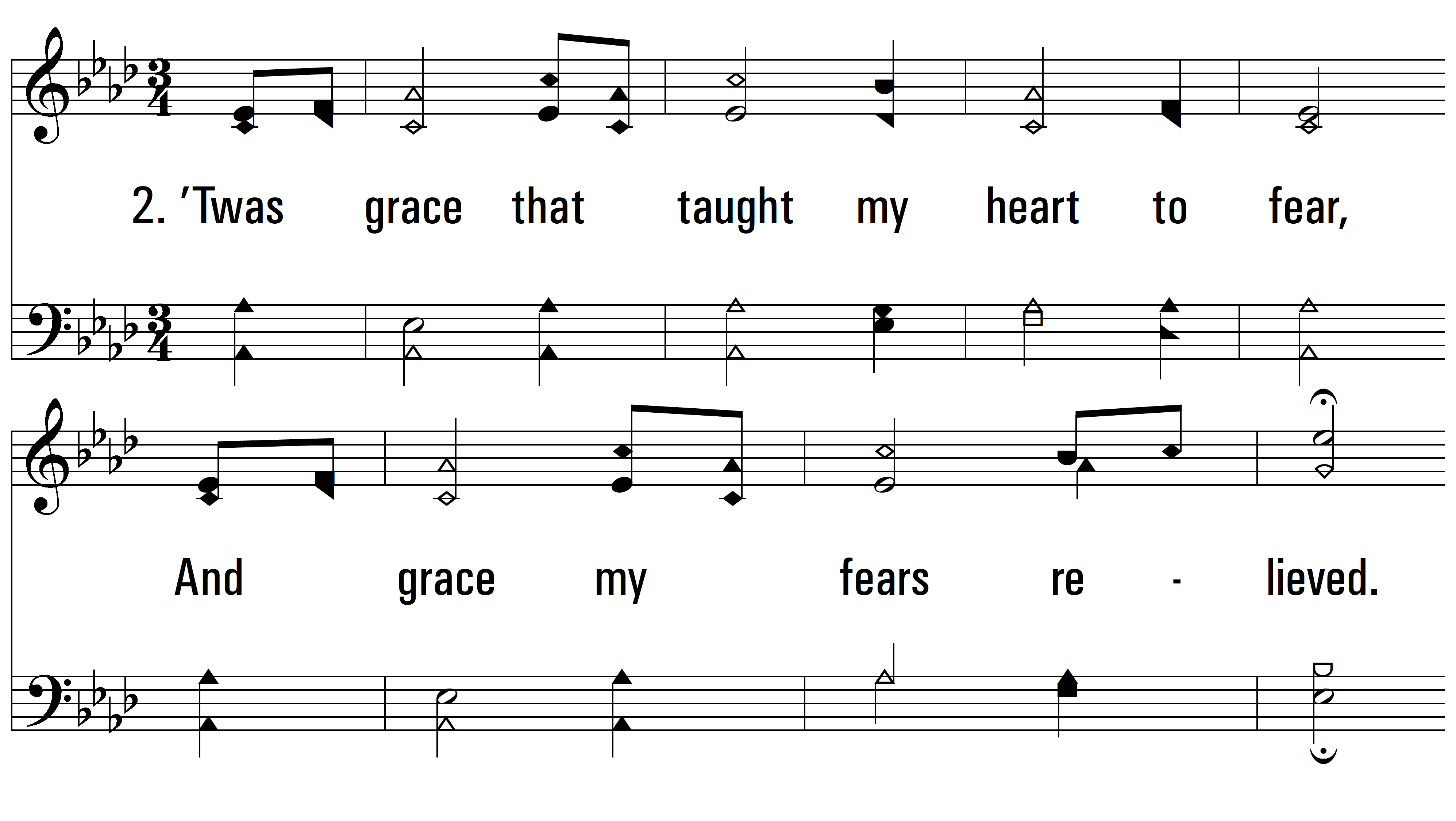 vs. 2 ~ Amazing Grace
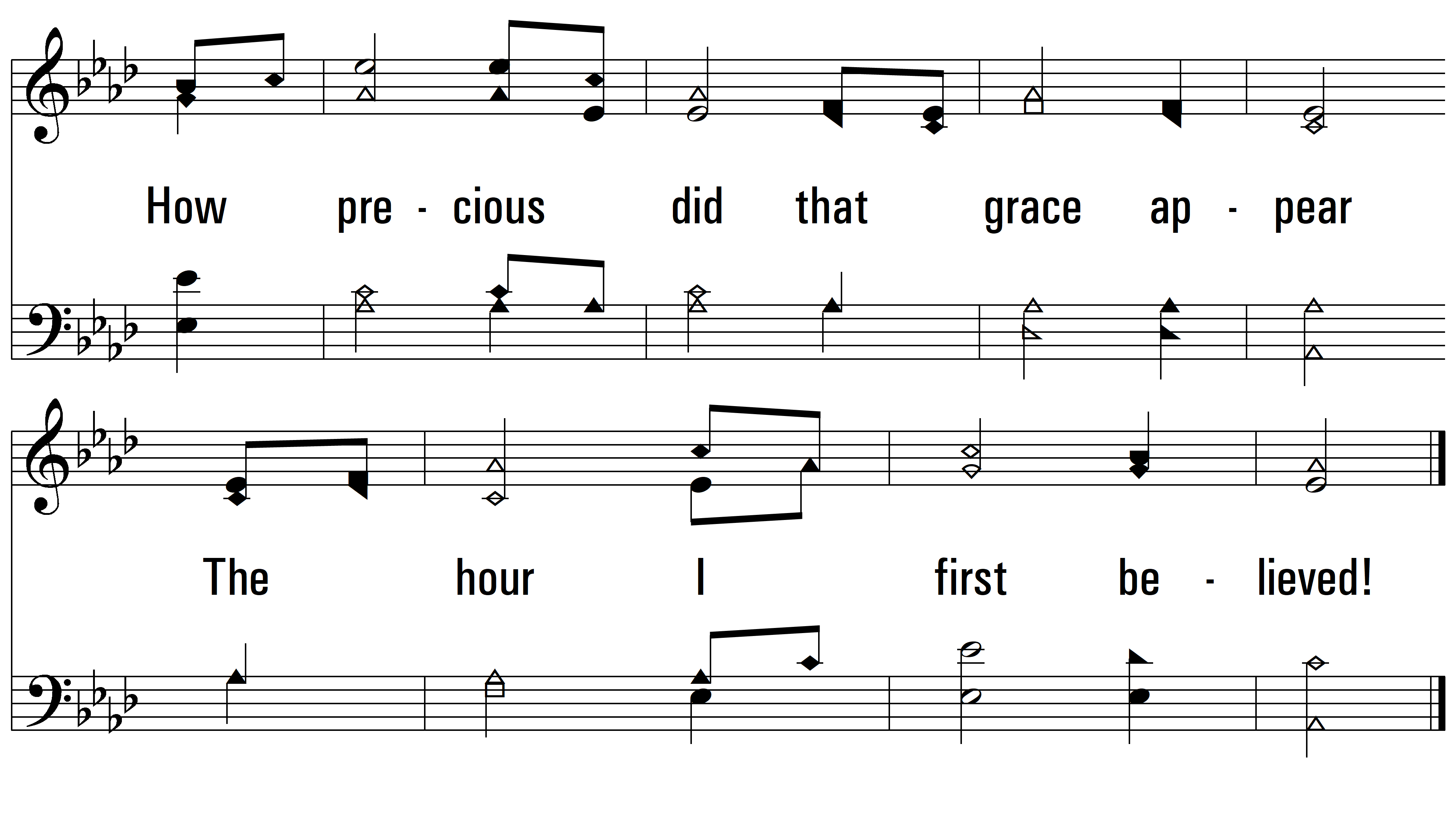 vs. 2
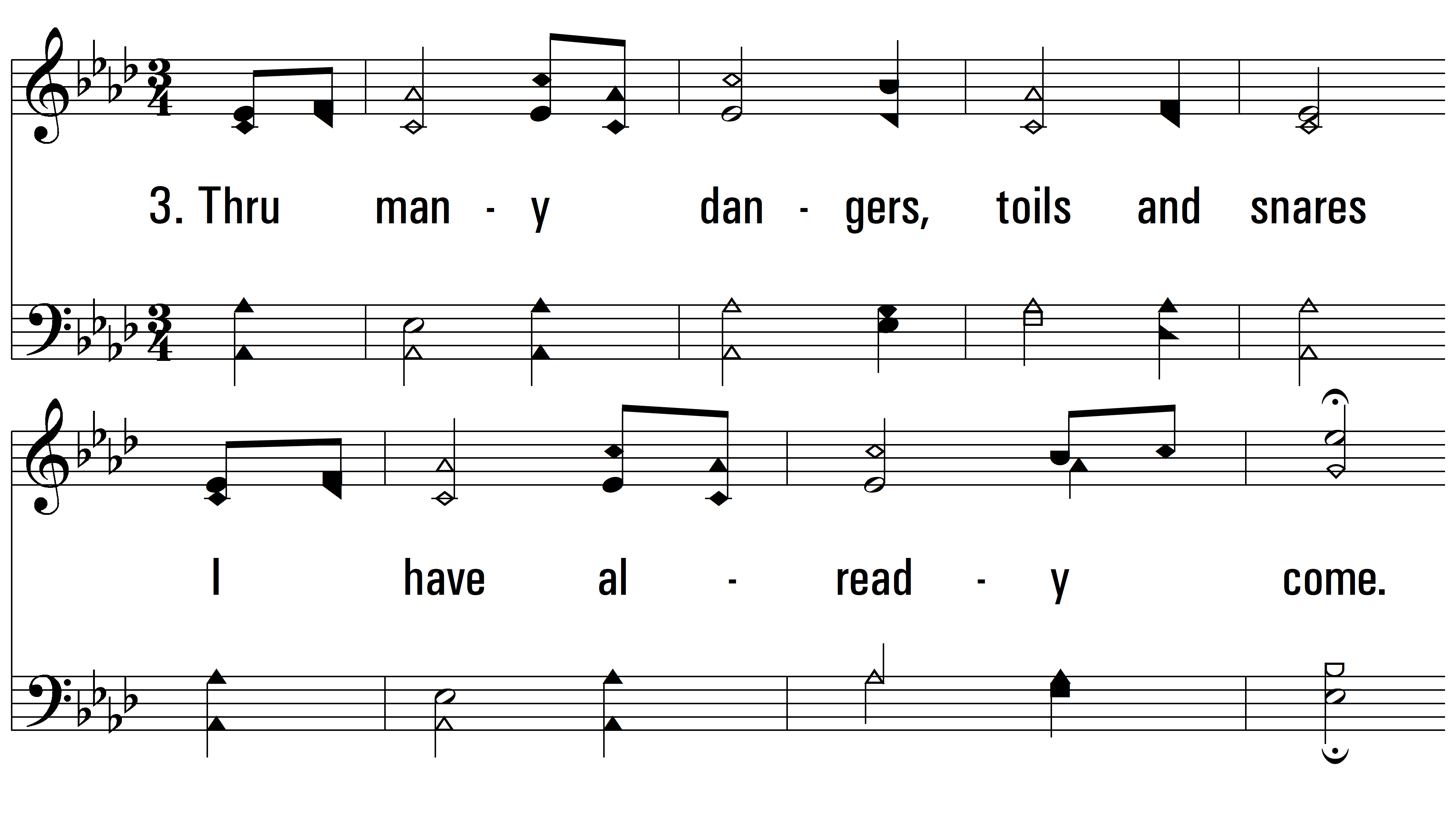 vs. 3 ~ Amazing Grace
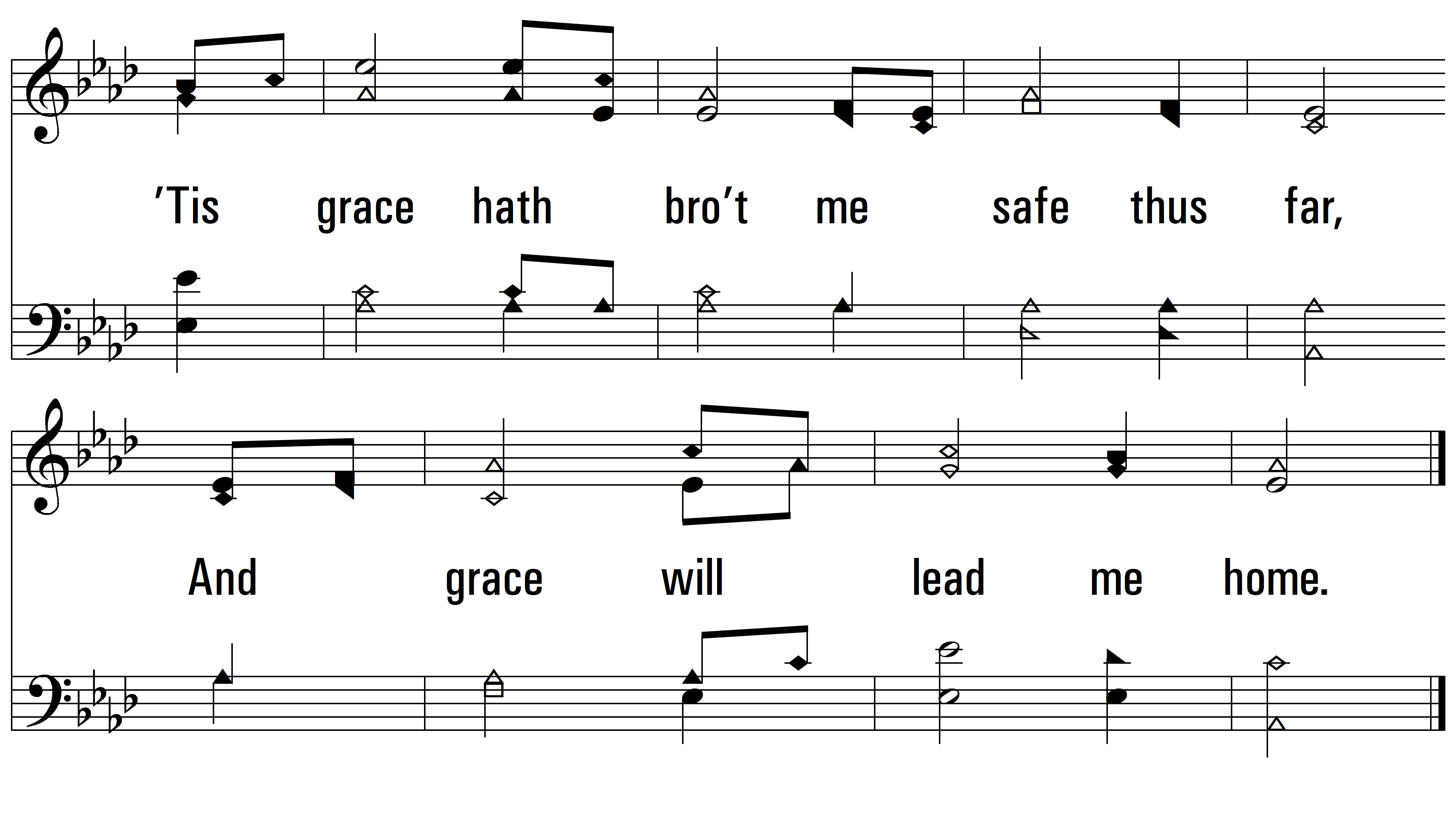 vs. 3
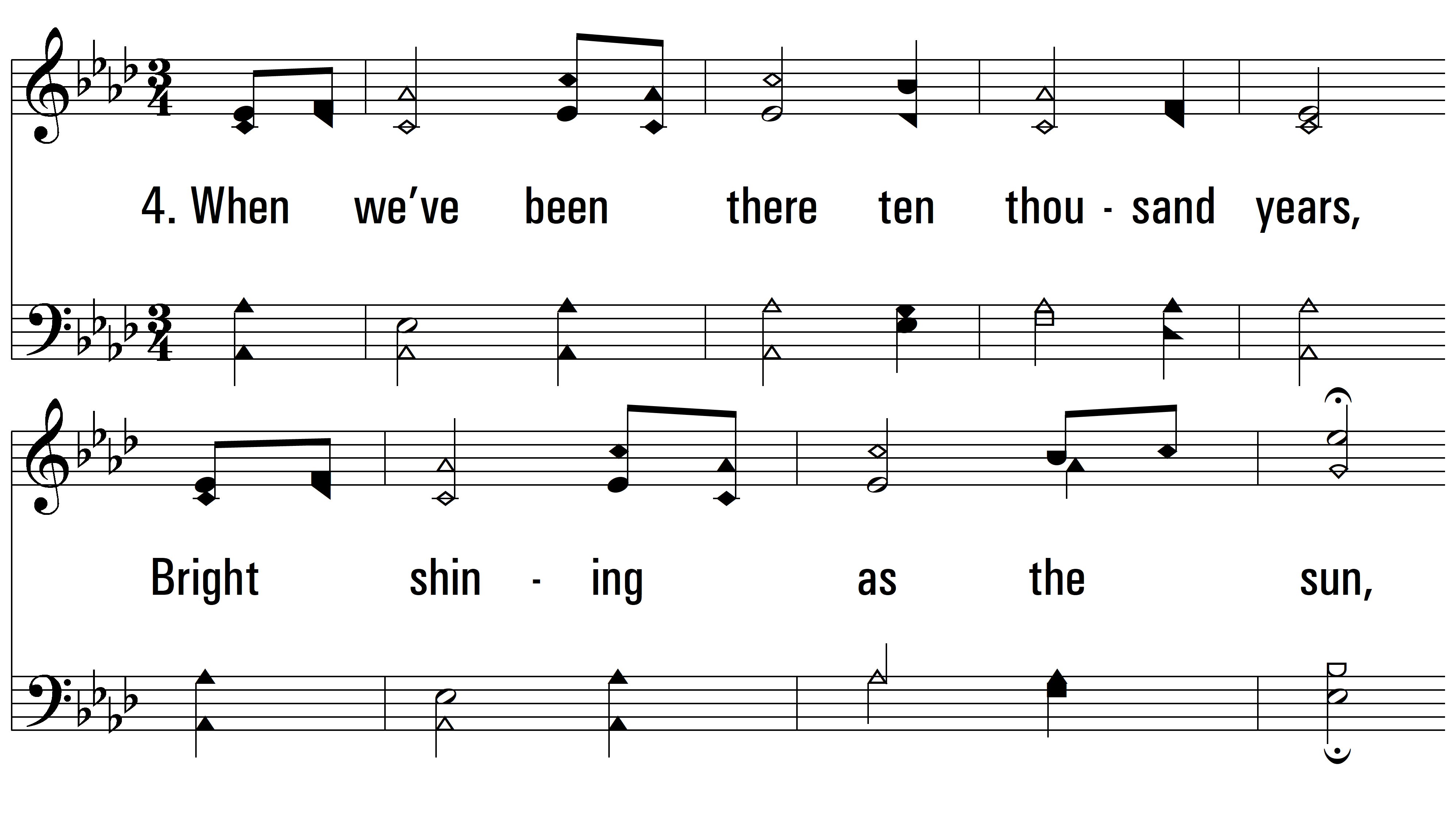 vs. 4 ~ Amazing Grace
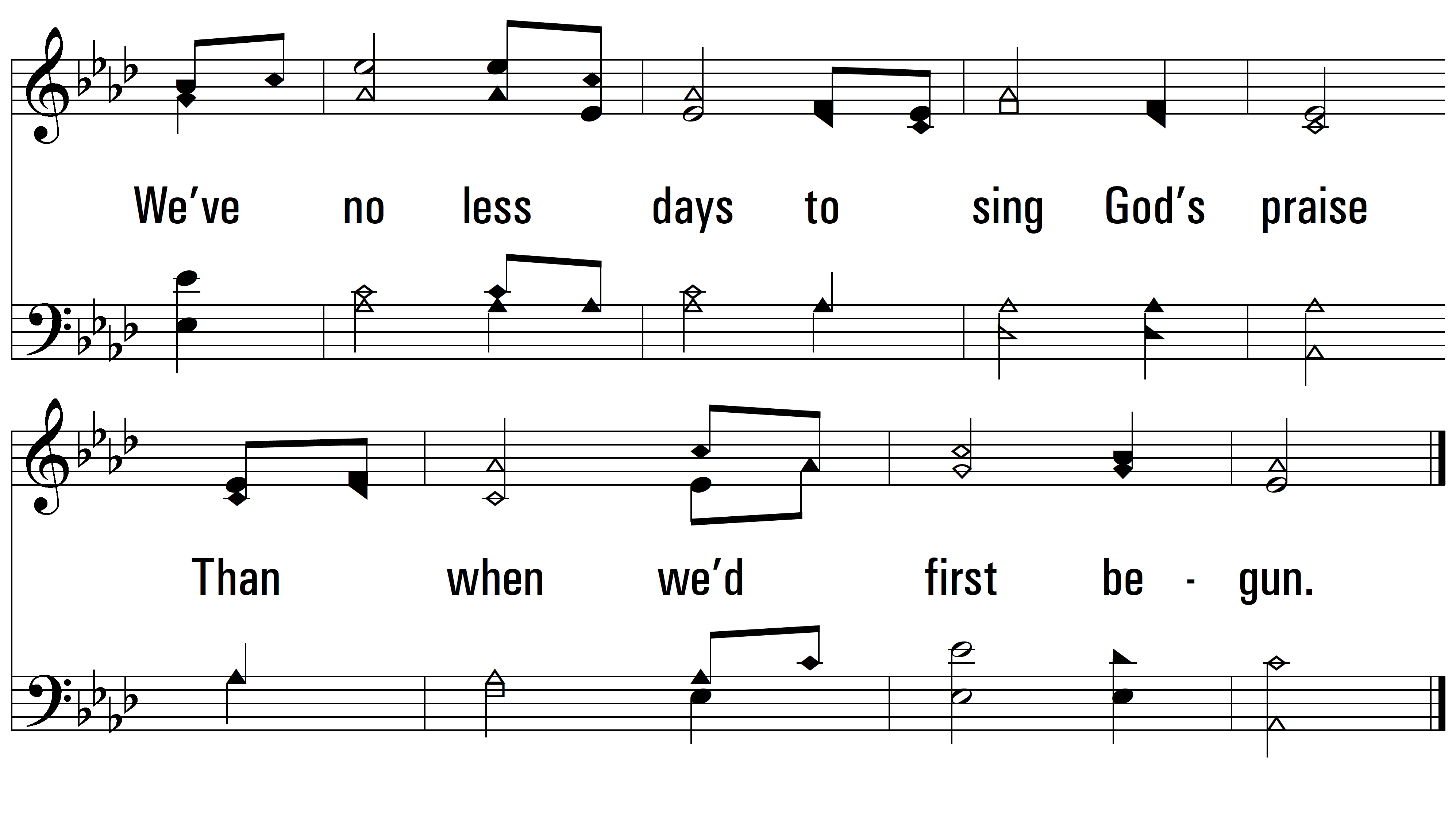 vs. 4
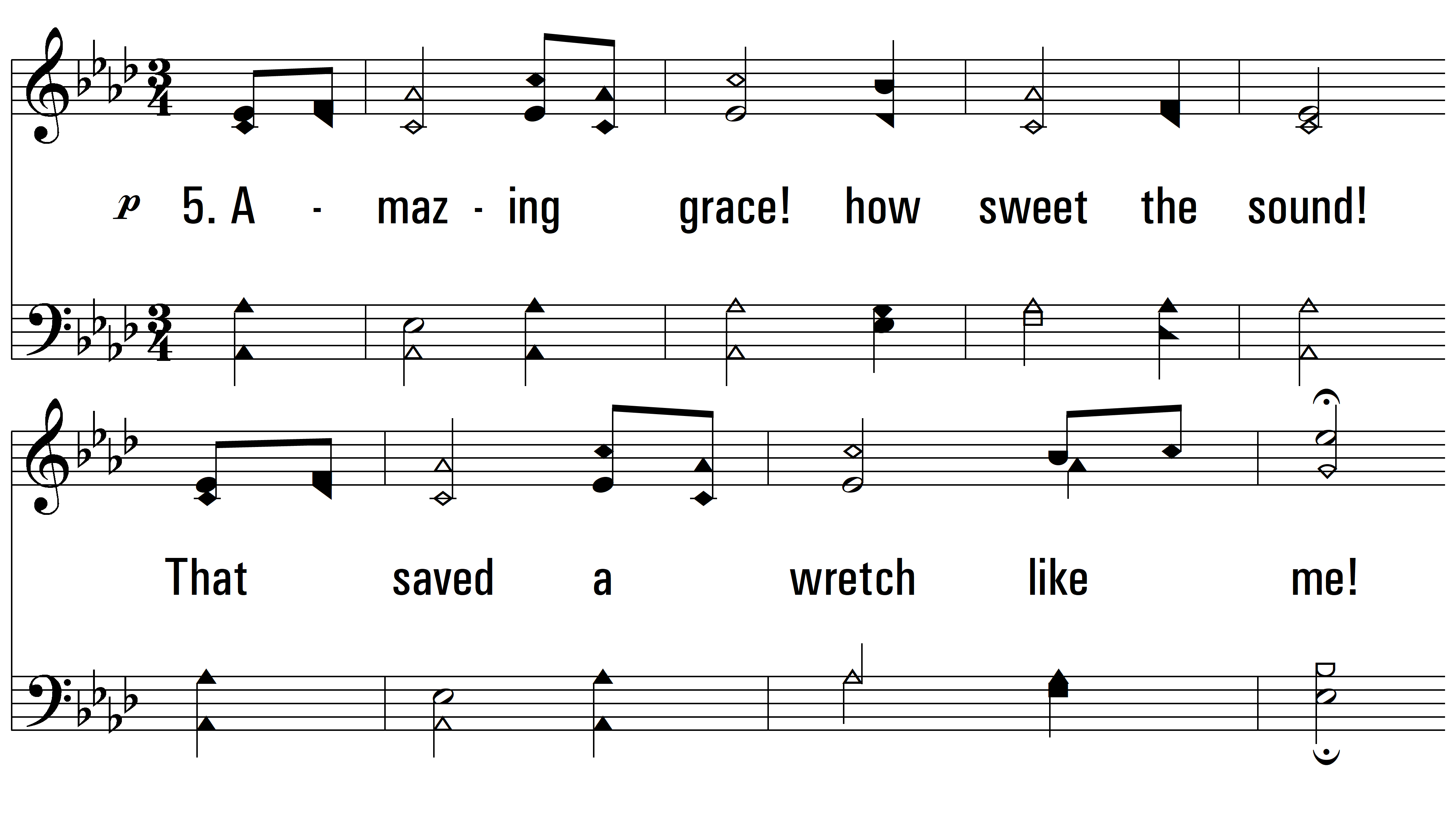 vs. 5 ~ Amazing Grace
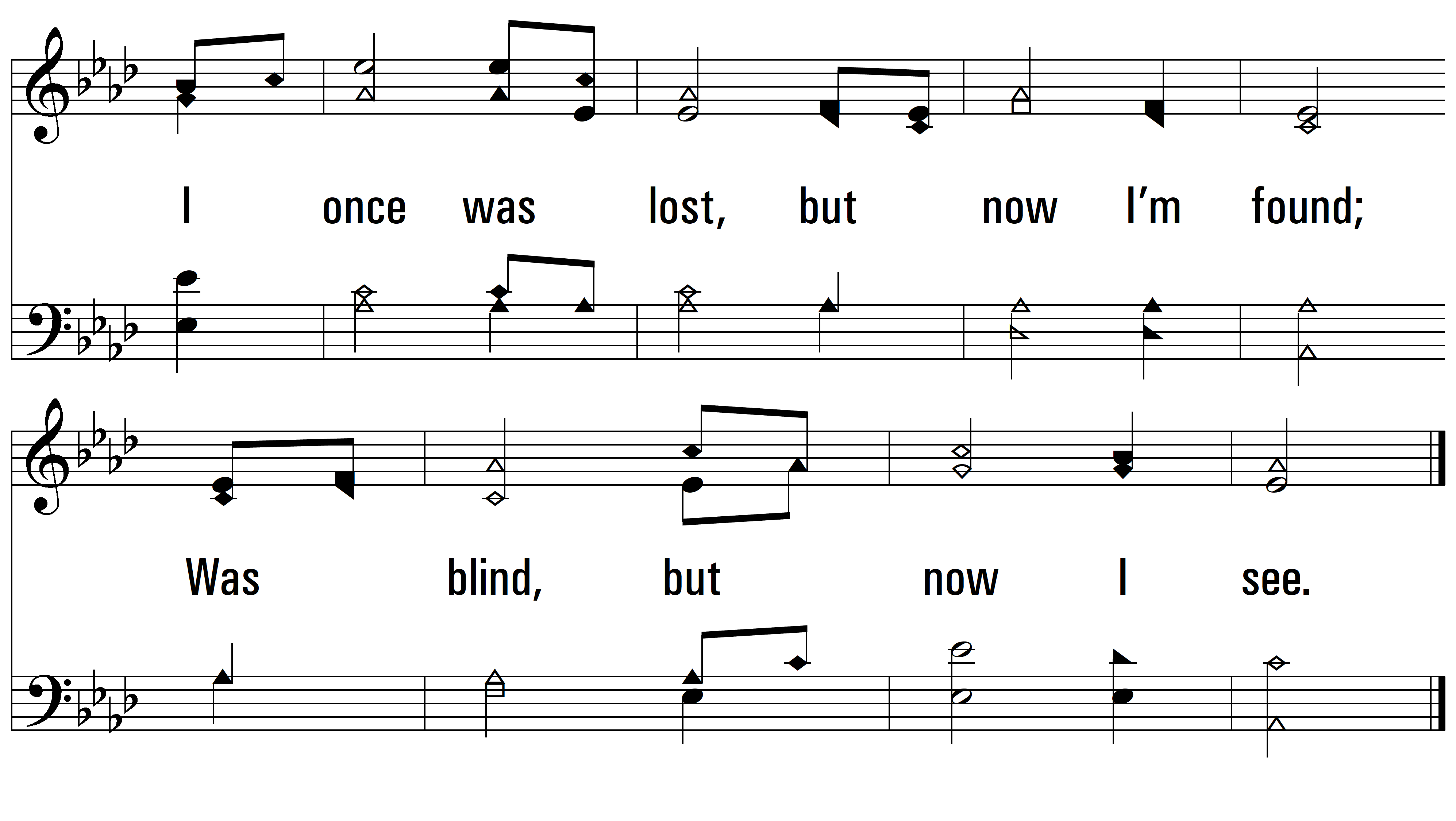 END
PDHymns.com
vs. 5